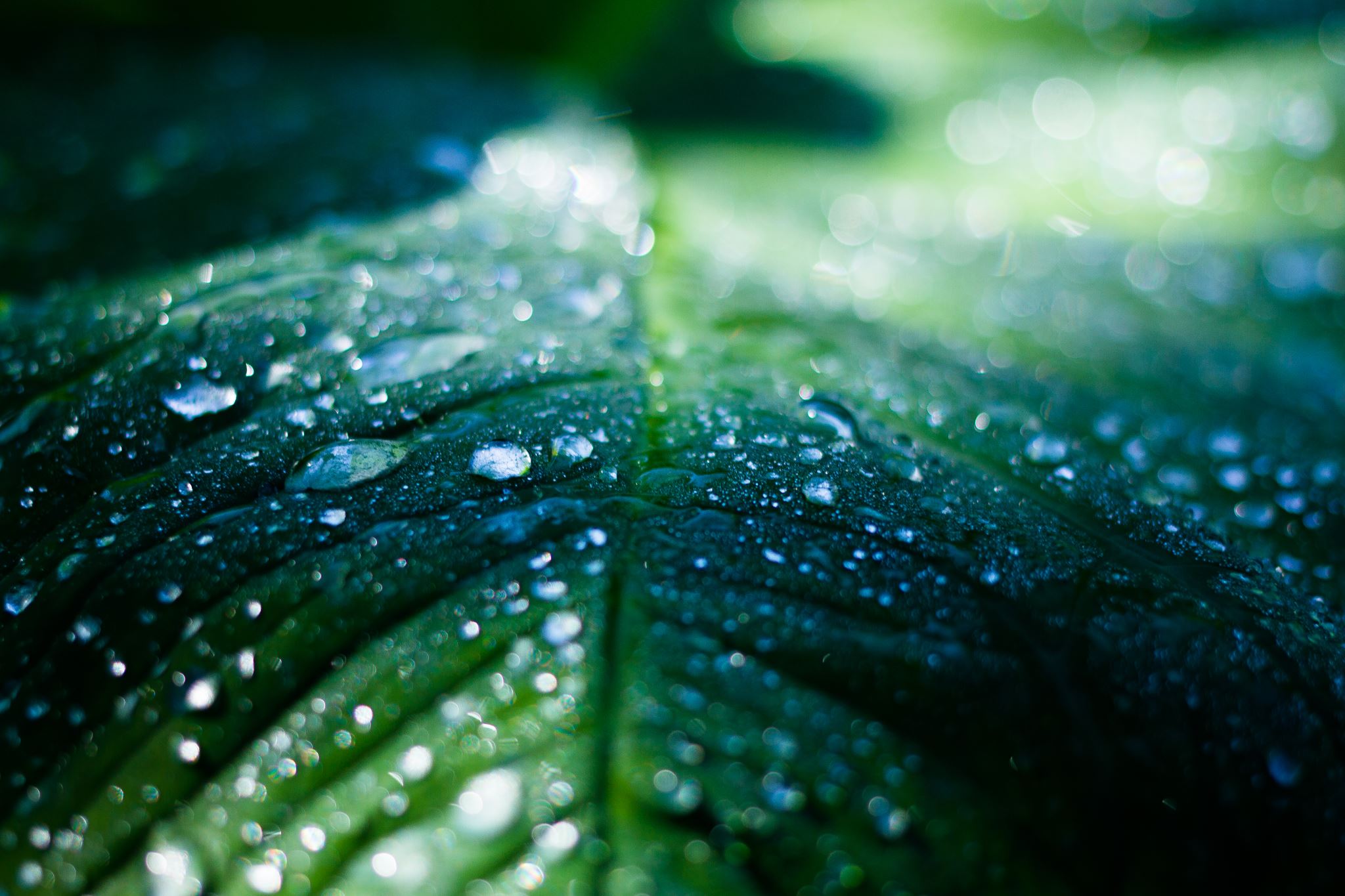 Välkommen till kursen: 726G35 Diskret matematik och logik, 7,5hp
För Systemvetenskapliga programmet
Daniel Carlsson, Matematiska institutionenLinköpings universitet
Vad, hur och varför den här kursen?
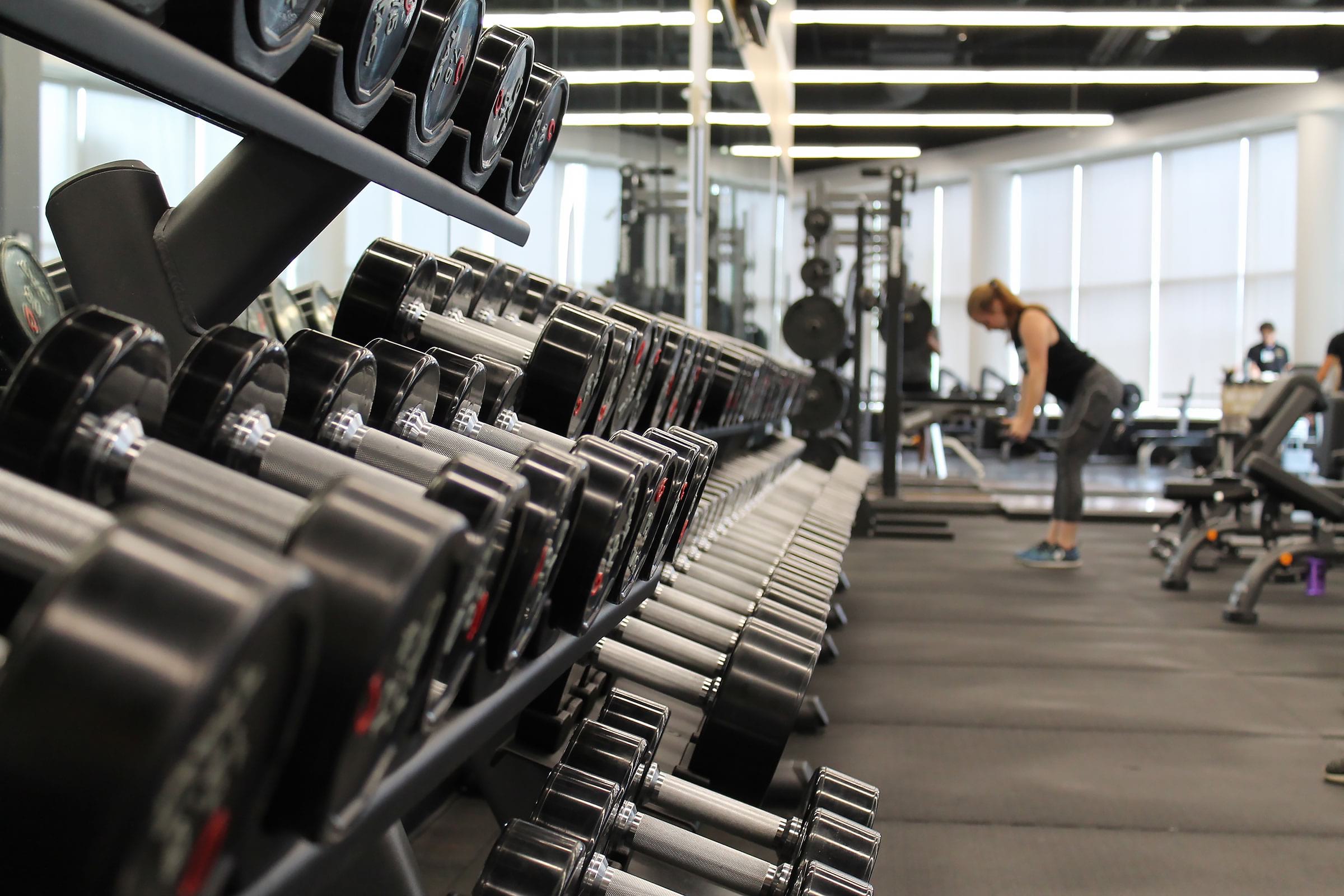 Kursinnehåll:
Algoritmer,Representationsförmåga, Abstraktionsförmåga
Databaser, Diskret modellProcedurförmågaResonemangsförmåga
Nätverk, Modelleringsförmåga
Programmering,Resonemangsförmåga
På hur många sätt?Problemlösningsförmåga
Talföljder och mönster
Mängdlära
Grafer – nätverk
Logik
Kombinatorik
Den här matematiken kommer jag aldrig behöva använda igen!
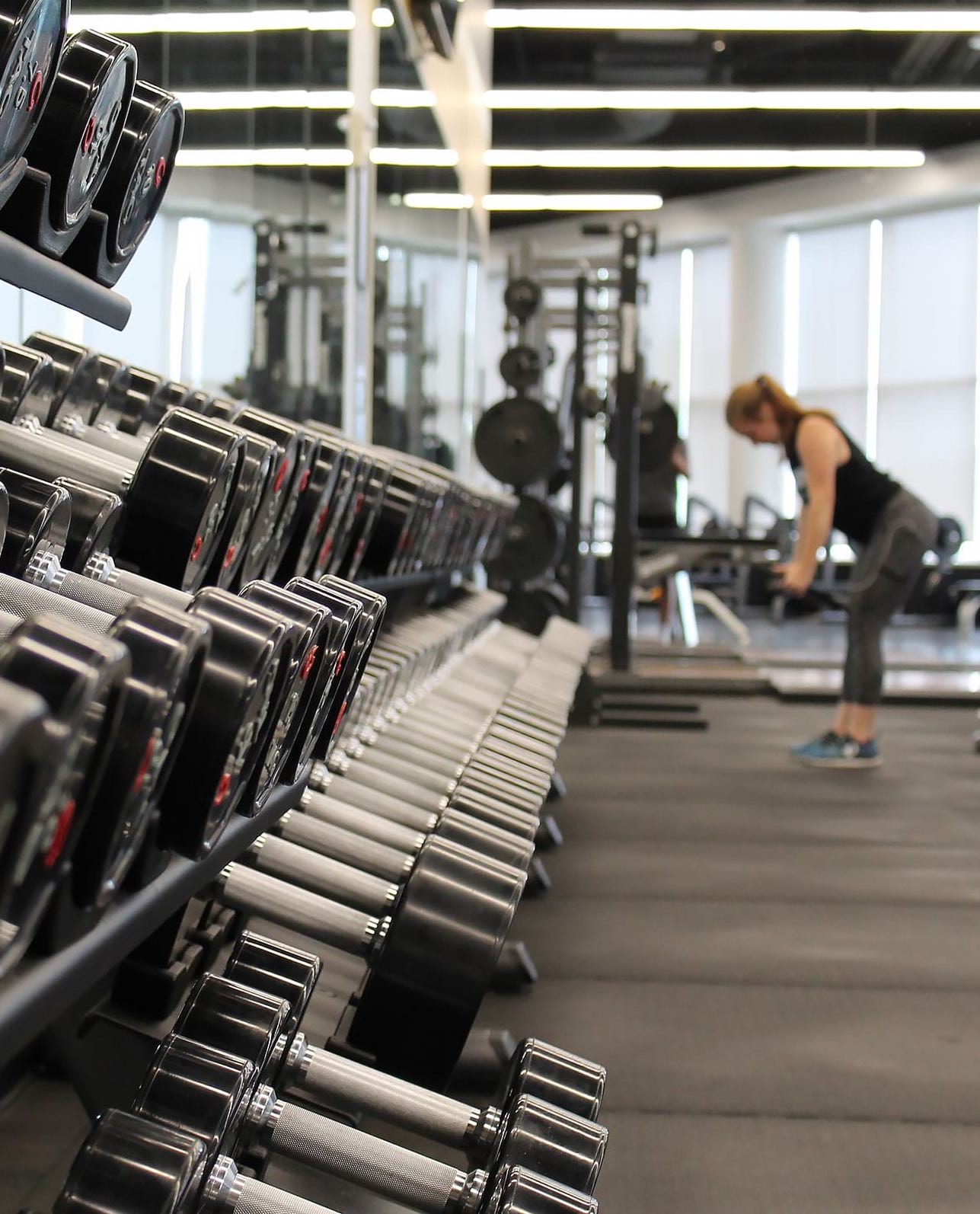 Syftet med matematik är att bygga styrka!
Vi tränar förmågor så som:
Problemlösningsförmåga
Modelleringsförmåga: använda matematiska modeller för att representera komplexa problem
Resonemangsförmåga
Kommunikationsförmåga
Abstraktionsförmåga
”Fem år efter examen var alla mina tillämpade kunskaper utdaterade – då hade jag bara matten kvar!” (Ingemar Ingmarsson, grundare Sectra)
Det räcker inte att veta hur en fotboll ser ut för att bli riktigt bra på fotboll!
 - Ge dina studier tid - mycket tid!       Bygg styrka och generella förmågor
Träna som du kommer tävla!!
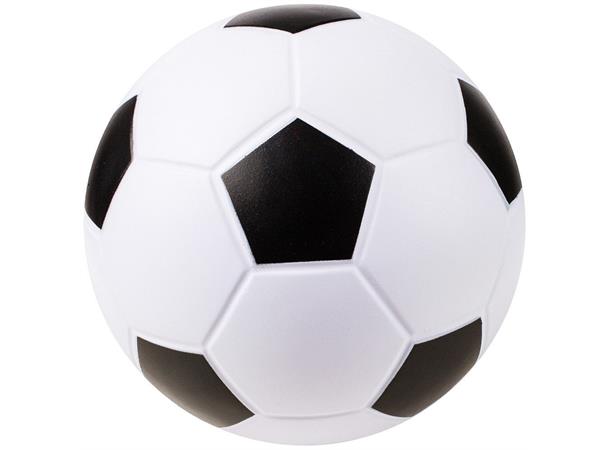 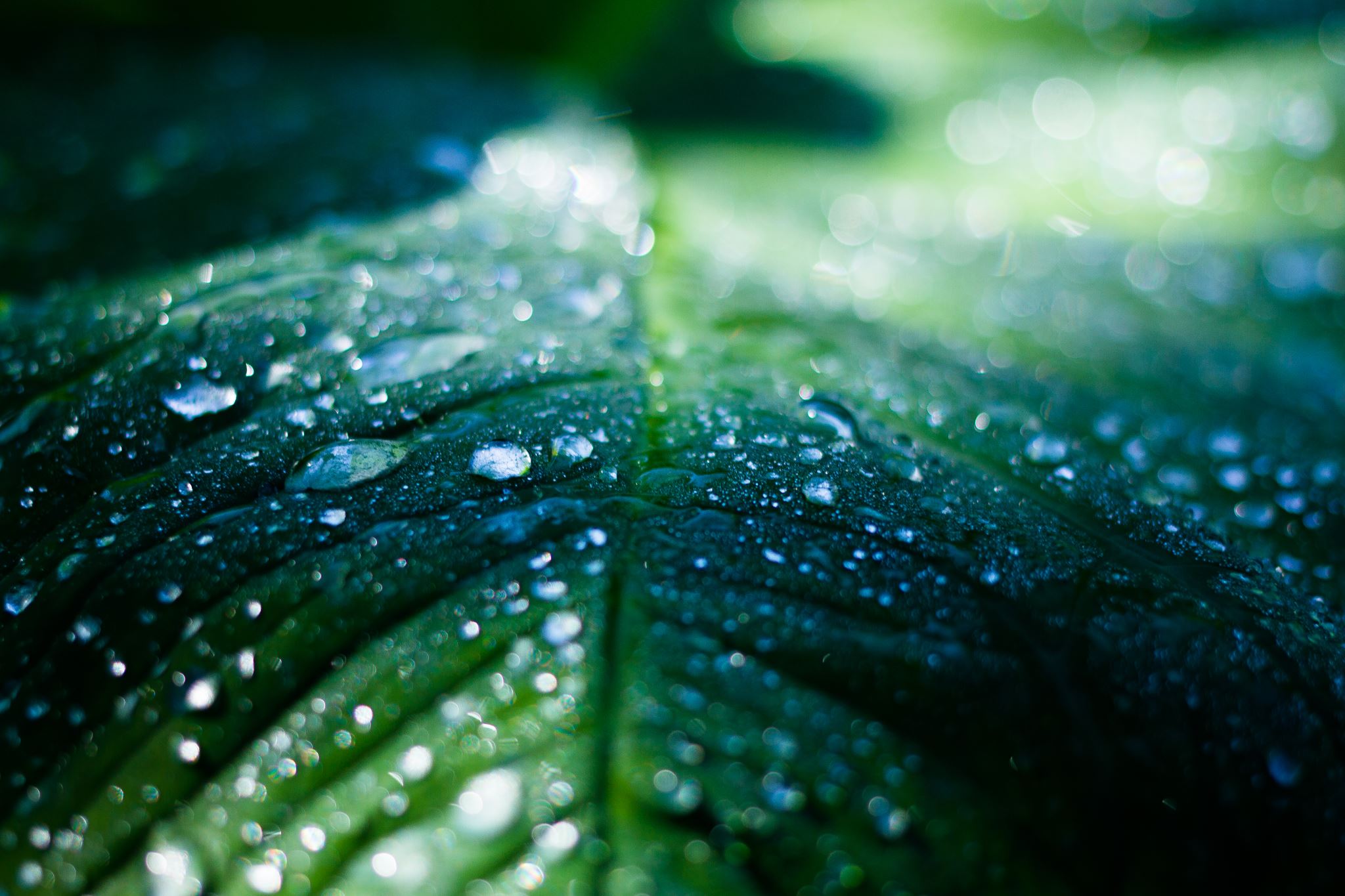 Välkommen till kursen: 726G35 Diskret matematik och logik, 7,5hp
För Systemvetenskapliga programmet
Daniel Carlsson, Matematiska institutionenLinköpings universitet
Vad, hur och varför den här kursen?
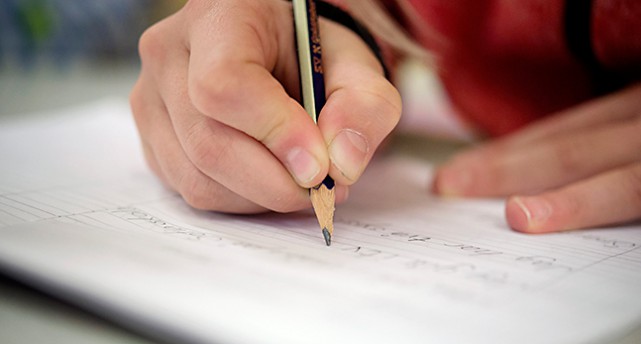 Kursvärdering 726G35 HT22:
26 respondenter av 81 (32%) svarade på kursvärderingen.
Det som framkom särskilt var att man uppskattade föreläsningarna i sal samt att det som komplement fanns inspelade föreläsningar på YouTube som kunde användas som repetition.
Inlämningsuppgifterna gjorde att man ’tvingades’ ligga i fas med kursen och responsen man fick var bra och förberedde inför tentan. Motiverande med 2p som bonus.
Arbetsbelastningen kändes rimlig. 
Relevans och genomförande: 4,5 - 4,75
Helhetsbetyg för kursen: 4,4
Förändringar till HT23:
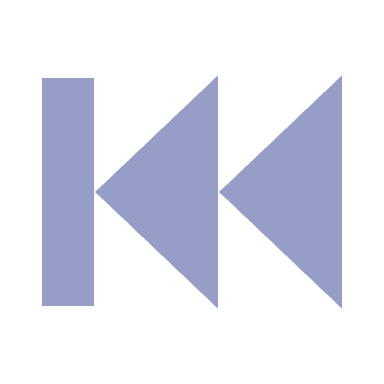 Kursen går liksom året innan på något kortare tid jämfört med tidigare, styrt av programmet.
I övrigt samma upplägg som tidigare, behåller det som fungerar bra, slipar på detaljer.
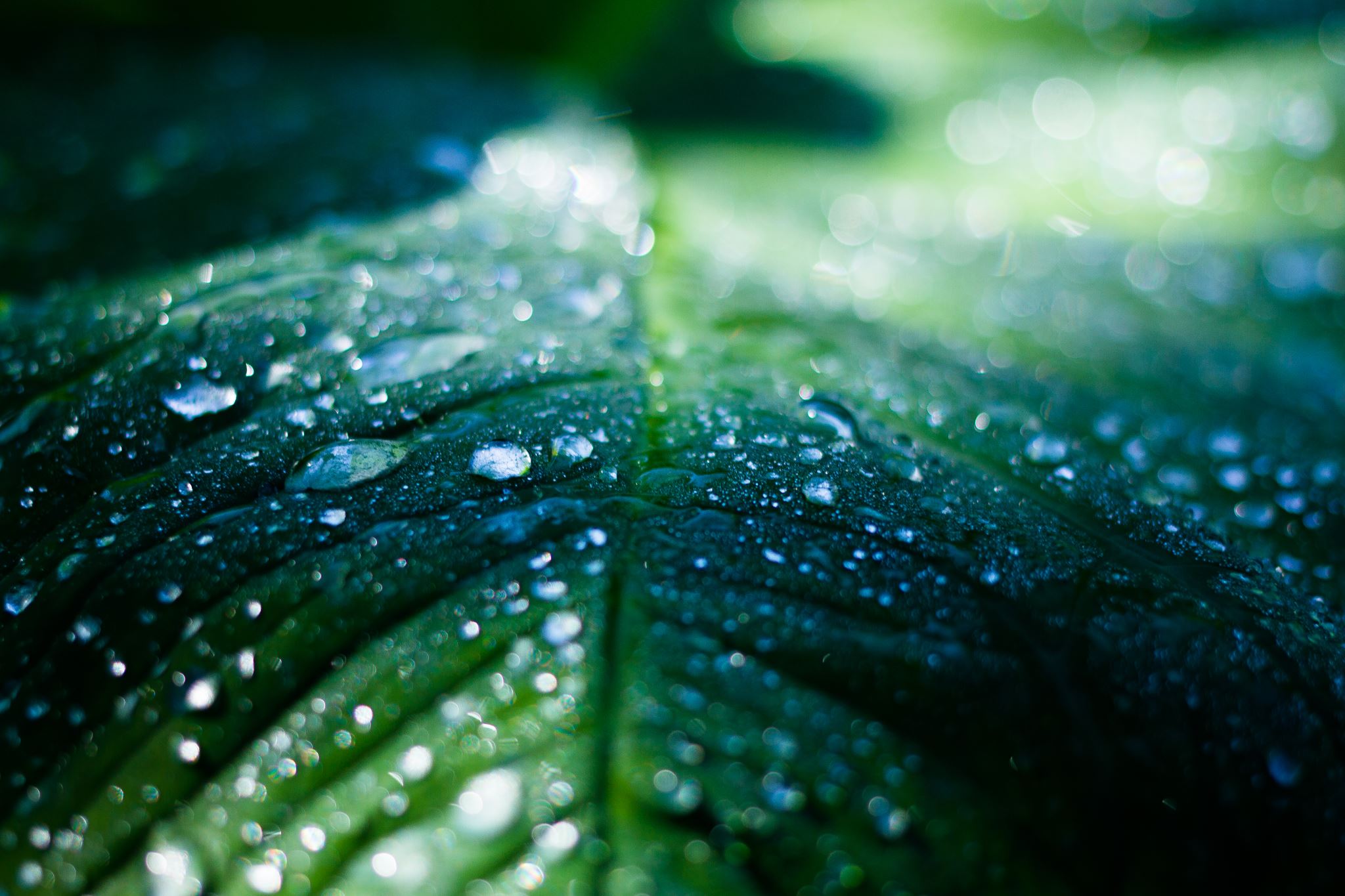 Välkommen till kursen: 726G35 Diskret matematik och logik, 7,5hp
För Systemvetenskapliga programmet
Daniel Carlsson, Matematiska institutionenLinköpings universitet
Vad, hur och varför den här kursen?